Figure 6. The increase in membrane excitability in FS is mediated by D1 but not D2 receptors. (A) Application of a D1 ...
Cereb Cortex, Volume 17, Issue 5, May 2007, Pages 1020–1032, https://doi.org/10.1093/cercor/bhl012
The content of this slide may be subject to copyright: please see the slide notes for details.
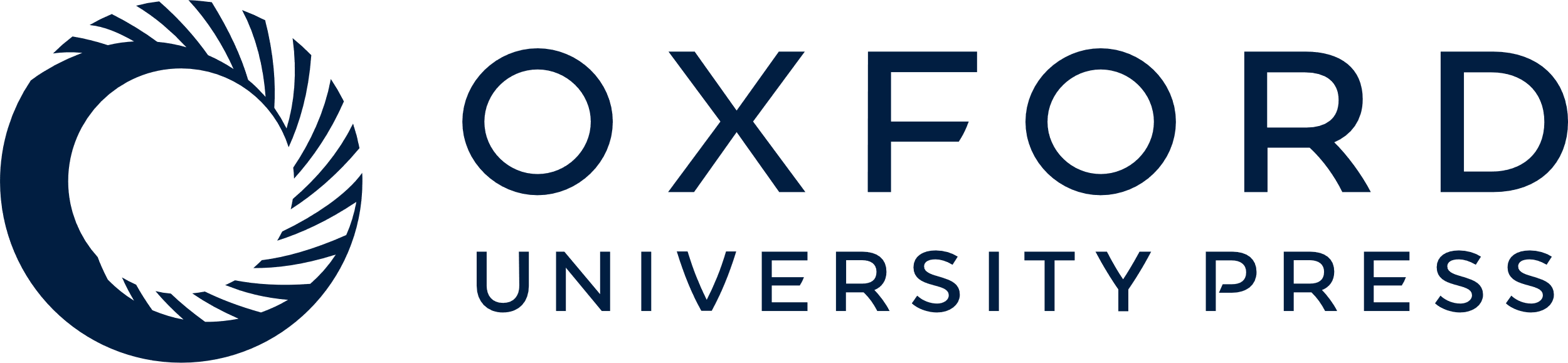 [Speaker Notes: Figure 6. The increase in membrane excitability in FS is mediated by D1 but not D2 receptors. (A) Application of a D1 receptor agonist (SKF 38393 or SKF 81297 at 10 μM) mimicks the effects of DA on evoked firing. (B) Similarly, when D2-like receptors were blocked by the antagonist sulpiride (5 μM; bath applied for at least 10 min before DA application), thus leaving only D1-type receptors available, subsequent DA application (10 μM) lead to large increases in spike firing. On the other hand, activation of D2-type receptors by specific agonists or DA itself had little effect on intrinsic excitability. (C) Application of the D2 receptor agonist quinpirole has no significant effect on spike firing. (D) Blockade of D1-like receptors by the antagonist SCH23990 (5 μM; bath applied for at least 10 min before DA application) prevents the increase in intrinsic excitability normally seen with bath application of DA (50 μM). The arrows indicate the measured action potential threshold in control or drug conditions. See Results and Table 2 for details.


Unless provided in the caption above, the following copyright applies to the content of this slide: © The Author 2006. Published by Oxford University Press. All rights reserved. For permissions, please e-mail: journals.permissions@oxfordjournals.org]